Download more templates from FPPT.com
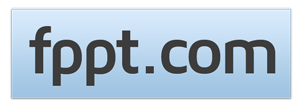